МБОУ СОШ № 2 с. Арзгир
МАСТЕР-КЛАСС

Активизация мыслительной 
деятельности учащихся в процессе развития речи на уроках русского языка и литературы как средство формирования универсальных учебных действий

Мыгаль Л.И., учитель 
русского языка и литературы
Вежливый библиотеку человек – тот, кто видеть  находится в постоянном чистом развитии. Его характеризует намылился честность и искренность белому пуху в отношениях. В случае споров он способен удержать негативные эмоции и никогда не будет срывать свое плохое настроение на посторонних.
Вежливый библиотеку человек – тот, кто видеть  находится в постоянном чистом развитии. Его характеризует намылился честность и искренность белому пуху в отношениях. В случае споров он способен удержать негативные эмоции и никогда не будет срывать свое плохое настроение на посторонних.
7_ _ _ _ _ _ _ _ _ _ _ 6 _ _ _ _ _ _ _ _ _ _ _ 8
3 _ _ _ _ _ _ _ _ _ _  4 _ _ _ _ _ _ _ _ _ _ 7
5 _ _ _ _ _ _ _ _ _   9 _ _ _ _ _ _ _ _ _ 3
7 _ _ _ _ _ _ _ _  2 _ _ _ _ _ _ _ _ 5
3 _ _ _ _ _ _ _  5 _ _ _ _ _ _ _ 6
4 _ _ _ _ _ _ 0 _ _ _ _ _ _ 3
1 _ _ _ _ _ 2_ _ _ _ _ 7
6 _ _ _ _ 5 _ _ _ _ 3
8 _ _ _ 3 _ _ _ 9
4 _ _ 8 _ _ 5
9 _ 1 _ 2
2 _ 4 _ 5
5 _ 2 _ 9
4 _ 6 _ 7
0
3 _ 6 _ 8
9 _ 5 _ 2
4 _ 2 _ 9
2 _ 3 _ 4
9 _ _ 5 _ _ 8
3 _ _ _ 6 _ _ _ 4
2  _ _ _ _ 7_  _ _ _ 4
6 _ _ _ _ _ 3 _ _ _ _ _ 2
1 _ _ _ _ _ _ 9 _ _ _ _ _ _0
3 _ _ _ _ _ _ _ 5 _ _ _ _ _ _ _4
9 _ _ _ _ _ _ _ _ 6 _ _ _ _ _ _ _ _ 7
6 _ _ _ _ _ _ _ _ _ 7_ _ _ _ _ _ _ _ _ 1
5 _ _ _ _ _ _ _ _ _ _ 8 _ _ _ _ _ _ _ _ _ _2
9 _ _ _ _ _ _ _ _ _ _ _ 4_ _ _ _ _ _ _ _ _ _ _ 6
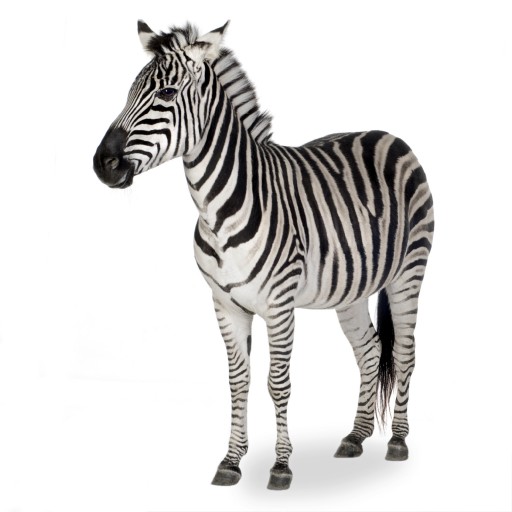 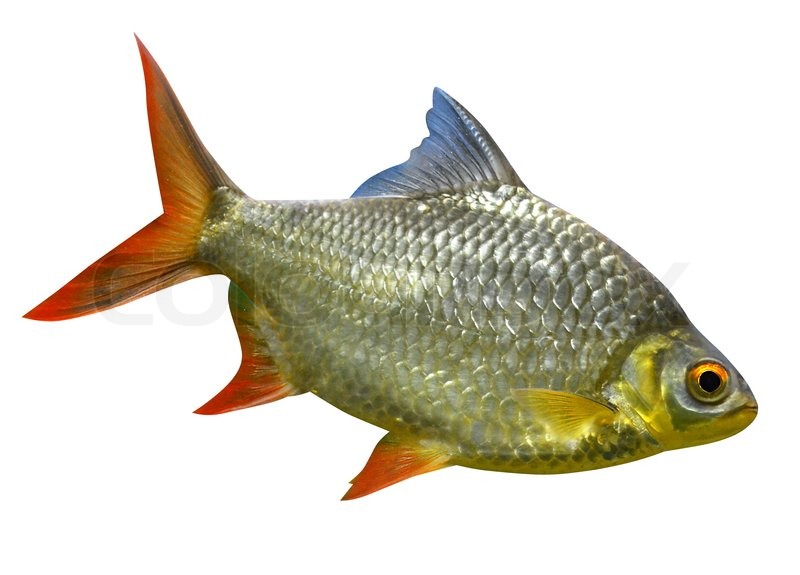 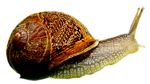 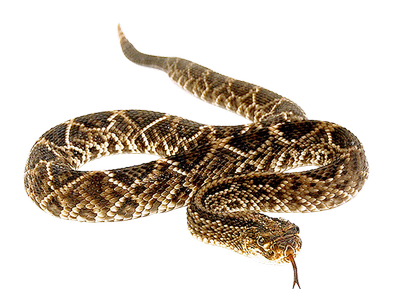 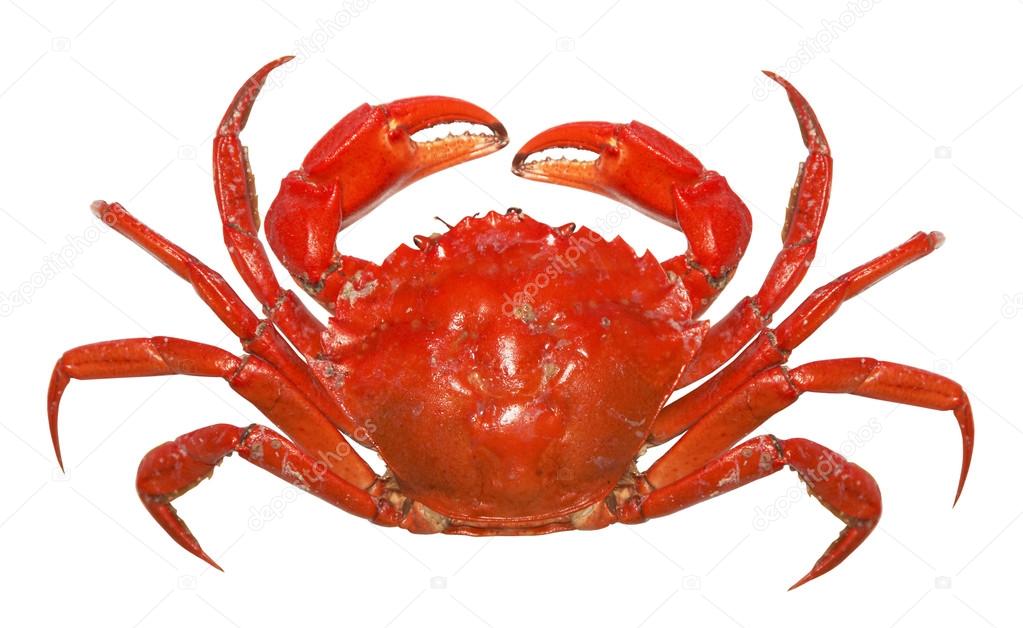 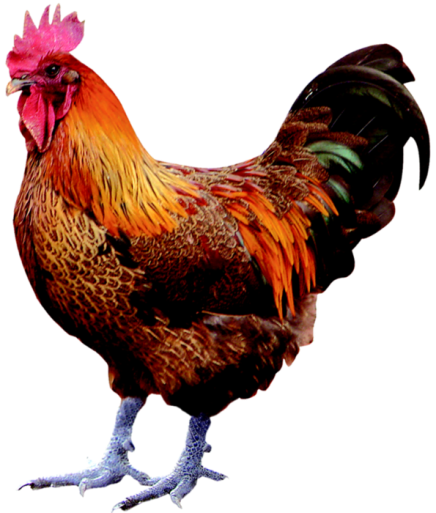 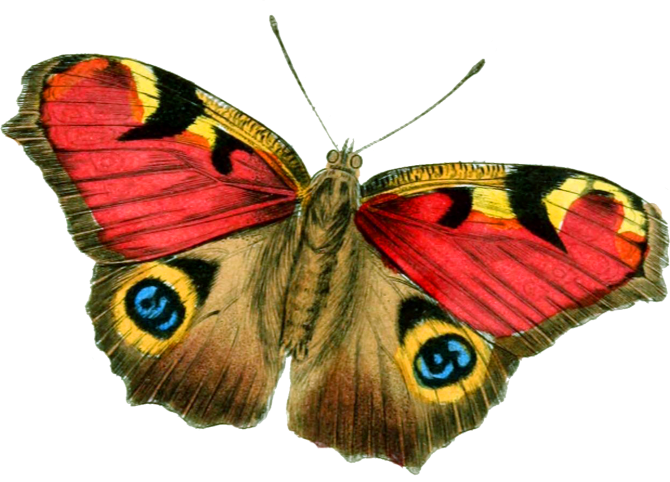 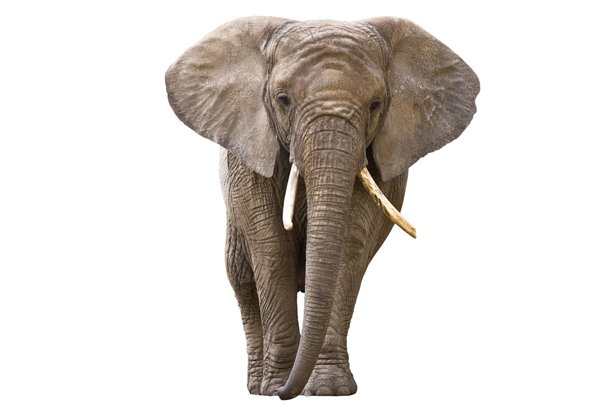 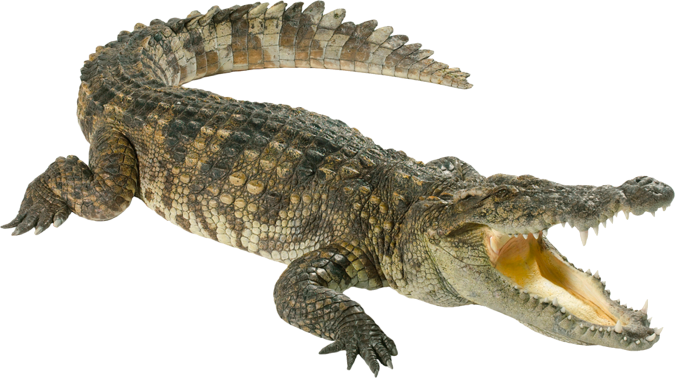 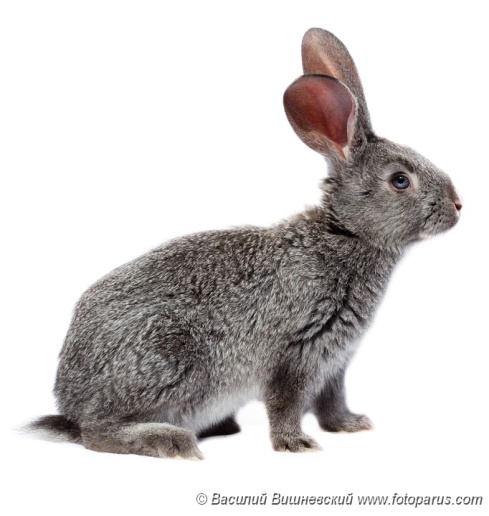 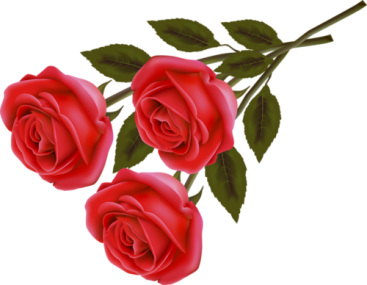 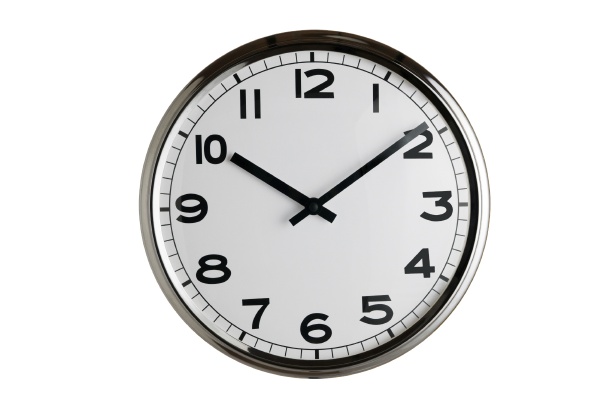 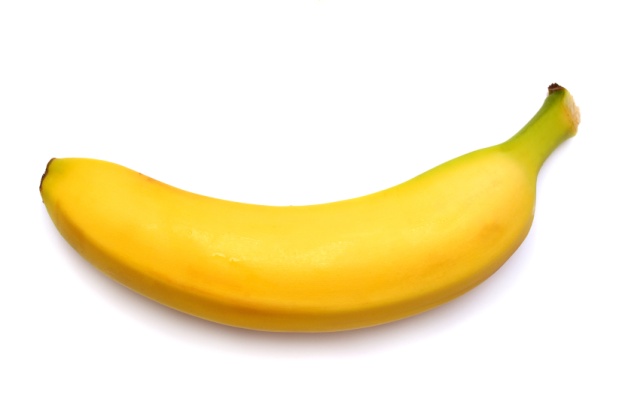 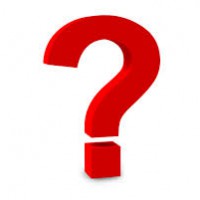 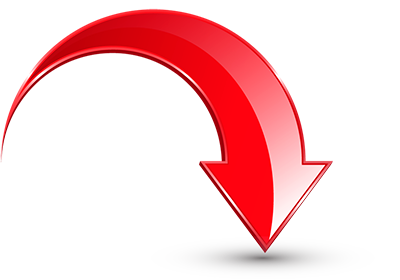 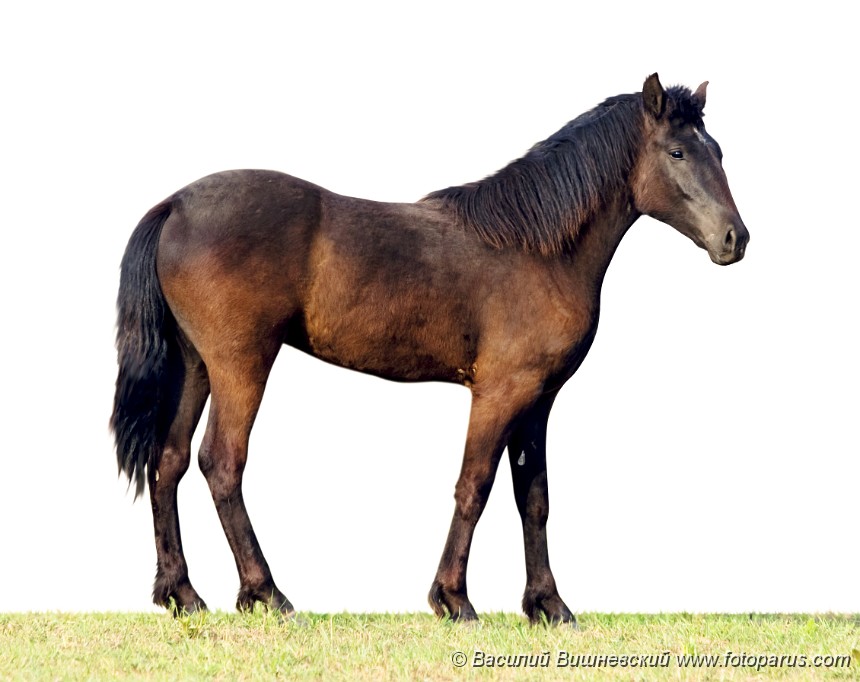 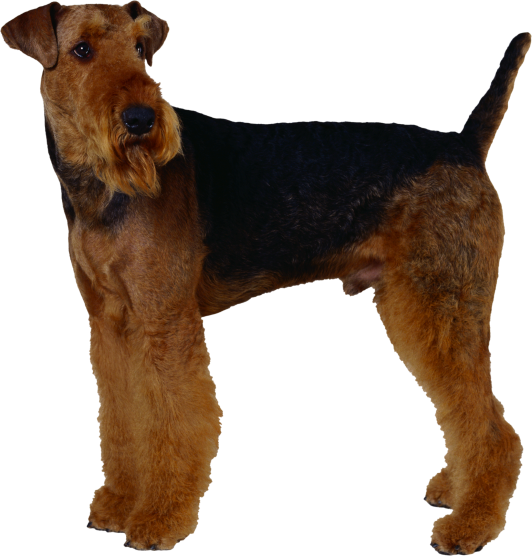 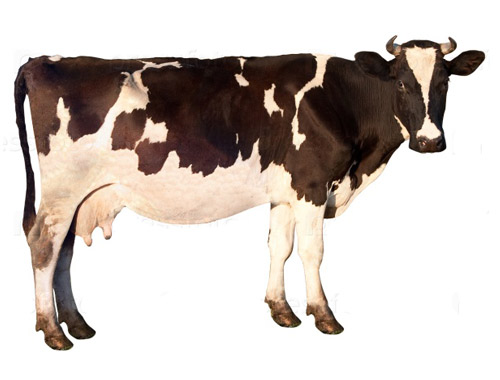 Добрые люди не знают, как много времени и труда необходимо, чтобы научиться читать. Я сам на это употребил     80 лет и всё ещё не могу сказать, что вполне достиг цели. 
ГЁТЕ
Реклама стиральной машины:
Реклама стиральной машины:
Реклама должна быть разнообразием, выдумкой.В.Маяковский
Тому не страшен          мороз зловещий,
кто в ГУМЕ
           купит 
теплые вещи.
Определите, какие изобразительно-выразительные средсива использованы в рекламе шоколадного батончика «Баунти»
Молочный шоколад, нежная мякоть кокоса. «Баунти»- райское наслаждение.
Мыло.
Ароматное, антибактериальное.
Очищает смягчает, защищает.
Чтоб не встретиться с бедой, руки мой перед едой.
Чистота.
Тест  «Сказочные герои»
Таким Вы сами представляете себя. Этот герой характеризует ваши мысли о себе.
Второй герой показывает , каким вас видят окружающие люди.
Третий сказочный герой воплощает вашу действительную внутреннюю сущность.